Chefens aktiviteter inför utbildning i SDV och medarbetarens resa
[Speaker Notes: Vi bifogar här ett utkast som visar en tidslinje som ger en överblick över chefernas aktiviteter samt det dom behöver planera inför. Den visualiserar aktiviteter för chefen som beskriver när dom kan börja och när dom ska vara klara. Den behöver också innehålla länkar med stödmaterial som beskriver vad , varför, hur och när. 
I utkastet har vi påbörjat hur vi önskar få beskrivet tidslinjer och har fyllt i tidslinjen för SDV-coach så gott vi kunnat. Ni behöver komplettera denna och fylla på med information om medarbetarutbildning, behörighetsportal, SKAT uppdateringar, admin stöd till lärportalen, bokn av systemutbildning, schemaläggare, självstudieplats på hemmaplan osv.
Detta för att ge chefen en helhetsbild.
g]
Tidplan för enhetschefers aktiviteter för utbildning inför driftstart våren 2025
#136 Verifiera SDV-coachens position i behörighetsportalen
SDV-coach start v.42
Klart v.46
Aktiviteter för chefer ovan tidslinjen samt länkar till info material
#135 Tilldelar träningsplaner samt tilldela avstämning mellan medarbetare och chef till SDV-coacher i Lärportalen
Start v.42
Klart v.46
#135 Boka  datautbildnings-platser till SDV-coacher. 
Start v.39
Klart v.44
#128 Verifiera medarbetarens position i behörighetsportalen 
Start v.42
Klart v.50
2024
#86 Säkerställa att SDV-coacher och medarbetare har genomfört sin utbildning enligt plan via avstämning medarbetare/chef i Lärportalen
Start v. 
Klart v.12
#100 Utse rollen som administrativt stöd i Lärportalen som också behöver minst läsbehörighet i behörighetsportalen
Start v.36
Klart v.40
#16 Tilldelar träningsplaner samt tilldela avstämning mellan medarbetare och chef till medarbetaren i Lärportalen
Start v.42
Klart v.51
#120 Säkerställa att medarbetare har genomgått introduktion inför utbildning. 
Start v.5
Klart v.6
#16 Boka datautbildnings-platser till medarbetare 
Start v.44
Klart v.51
SDV-guider utbildas
Start v.10 
Klart v.12
Driftstart 20/3
#46 Planera logistik inför utbildning på egen enhet - Start v.45  Klart v.4
2024
2025
Systemutbildning SDV-coacher pågår 
13 jan-7 feb
Onboarding SDV-coacher pågår
Systemutbildning SDV-coacher pågår 2 dec-20 dec
Teamträning
Intro del 2 filmer  medarbetare*
Medarbetare utbildas
Utbildning SDV-guider
Systemutbildning Schemaläggare
Klar 17 jan
Tidsperioder för olika roller och aktiviteter
*Information till medarbetare att introduktionsfilmer genomförs innan systemutbildning
Process för tilldelning och genomförande av träning i SDV
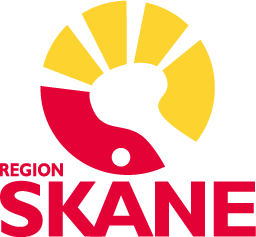 Tilldela träningsplan
ENHETSCHEFEN
Ser medarbetarens position och träningsplan
Chef tilldelar träningsplaner
Söker efter aktuell träningsplan/-er och tilldelar
Boka en plats i datorsal
Loggar in i behörighetsportalen för att se medarbetarens position
Öppnar Lärportalen
Väljer medarbetare i sin chefsöversikt
Öppnar dokument Utbildningsplaner per yrkesroll för att se positionens träningsplan
Söker efter Avstämning mellan medarbetare och chef samt tilldelar. Denna tilldelas till alla anställda inom Region Skåne och Privata vårdgivare, tilldelas inte  till studerande.
ADMINISTRATIVT STÖD
Ser medarbetarens position och träningsplan
Behörighet Administrativt stöd i Lärportalen tilldelar träningsplaner
Söker efter aktuell träningsplan/-er och tilldelar
Boka en plats i datorsal
Loggar in i behörighetsportalen för att se medarbetarens position
Öppnar Lärportalen
Söker medarbetare i administratörsvyn
Öppnar dokument Utbildningsplaner per yrkesroll för att se positionens träningsplan
Söker efter Avstämning mellan medarbetare och chef samt tilldelar. Denna tilldelas till alla anställda inom Region Skåne och Privata vårdgivare, tilldelas inte  till studerande.
Genomförande av träning för medarbetaren
Hittar sin träningsplan
Genomför avstämning
Genomför träningen
Genomför avstämning tillsammans med din chef genom att verifiera att du är redo att börja arbeta i SDV.
Ser mina träningsplaner och SDV Avstämning mellan medarbetare och chef under Mina läraktiviteter i Lärportalen.
Påbörjar träningen genom att öppna respektive träningsplan och följer instruktionerna.
Öppnar Lärportalen via Mina verksamhetssystem på intranätet.
Alternativt
Öppnar Lärportalen genom att klicka på länken i bekräftelsemejlet.
Viktigt att genomföra träningsplanerna i rätt ordning dvs börja med Grund, sedan Tillägg. 
SDV Avstämning mellan medarbetare och chef ska inte göras förrän all träning är genomförd. Detta görs i dialog med din chef.
Genomför respektive träningsplan
Genomför arbetsboken genom att läsa, titta på filmerna och övar i träningsdomänen. 
Detta kan göras på arbetsplatsen alternativt i en datorsal.
Tittar på och reflekterar över filmerna.
Detta genomförs på din arbetsplats, inte i datorsal.
Börjar med att läsa igenom instruktionerna i träningsplanen.
Genomför utvärderingen.
GRUND
Börjar med att läsa igenom instruktionerna.
Genomför arbetsboken genom att läsa samt eventuellt titta på filmerna och öva i träningsdomänen. 
Detta kan göras på arbetsplatsen alternativt i en datorsal.
TILLÄGG
Genomför utvärderingen.
AVSTÄMNING MEDARBETARE CHEF
Genomför avstämningen, registrera datum och skicka in avstämningen
Börjar med att läsa informationen